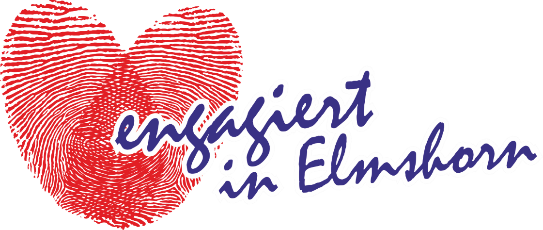 Kommunikation mit Konzept
für Vereine und Verbände
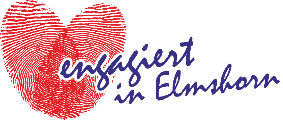 Inhalt:
1. Warum Konzepte für Öffentlichkeitsarbeit?
- Definitionen 
- Was können Konzepte leisten? 
- Die Funktionen eines Konzepts 
2. PR-Konzept im Überblick 
	- die Bestandteile 
	- was zeichnet ein gutes Konzept aus? 
	- goldene Regeln
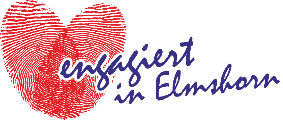 Inhalt:
3. Konzeptionsschritte im Einzelnen
	3.1 Analyse
		- Briefing / Recherche 
- Analyse: 
		   - Stärken – Schwächen – Chancen – Risiken (SWOT) 
		   - Soll – Ist – Abgleich
		   - Selbstbild – Fremdbild – Image
		- Fazit / Zusammenfassung
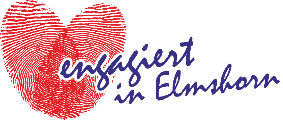 Inhalt:
3. Konzeptionsschritte im Einzelnen
	3.2 Strategie
		- Zielgruppen, Bezugsgruppen
		- Ziele bestimmen 
		- Botschaften entwickeln
		- Die Positionierung
		- Die strategische Umsetzung
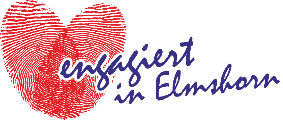 Inhalt:
3. Konzeptionsschritte im Einzelnen
	3.3 Taktik 
		- Maßnahmen: ein Strauß von Möglichkeiten 
		- Maßnahmenplan nach Zielgruppen
		- Zeitplanung
		- Budgetplan 
		- Evaluation, Bewertung
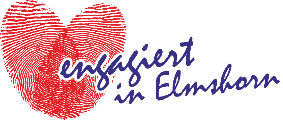 1. Warum Konzepte für Öffentlichkeitsarbeit?
Definition Public Relations: 
„Public Relations is the management of communication between  an organisation and its  publics“ 
(Grunig / Hunt 1986)
Definition PR-Konzept: 
„PR-Kampagnen sind dramaturgisch angelegte, thematisch begrenzte, zeitlich befristete kommunikative Strategien zur Erzeugung öffentlicher Aufmerksam-keit, die auf einem Set unterschiedlicher kommunikativer Instrumente und Techniken - werbliche Mittel, marketingspezifische Instrumente und klassische PR-Maßnahmen – zurückgreifen“ 
(Quelle: Herbst)
PR ist in diesem Sinne der Oberbegriff für die Kommunikation einer Organisation nach innen und außen.
[Speaker Notes: PR ist in diesem Sinne der Oberbegriff für die Kommunikation einer Organisation nach innen und außen.]
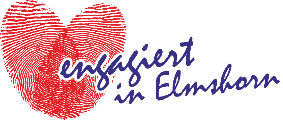 1. Warum Konzepte für Öffentlichkeitsarbeit?
Was einfach gesagt nichts Anderes heißt, als:
Kampagnen haben ein inhaltlich eingegrenztes Thema 
Kampagnen haben einen Beginn und ein Ende
Kampagnen beinhalten den (zeitlich) geplanten Einsatz verschiedener Maßnahmen und Aktionen
Kampagnen haben das Ziel, die Öffentlichkeit zu informieren
Kampagnen werden durch den Einsatz verschiedener Arten der Öffentlichkeitsarbeit geführt
Kampagnen entstehen aus Analyse / Strategie / und Taktik
[Speaker Notes: Kein Konzept kann Wunder vollbringen. Erfolg und Misserfolg hängen von der kreativen und konsequenten Umsetzung der erarbeiteten 
Ergebnisse und Ideen ab.]
Analyse
Strategie
Taktik
Briefing
 Recherche
 Analyse
 Fazit
Zielgruppen
 Ziele
 Positionierung
 Botschaften 
 Strategische   Umsetzung
Maßnahmenplan
 Zeitplan
 Etatplanung
 Evaluation
 Dokumentation
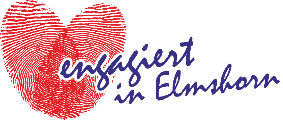 2. Das PR-Konzept im Überblick
Die Bestandteile:
[Speaker Notes: Die drei Säulen der Konzeption: ausgehend von einer gründlichen Analyse wird die passende Strategie entwickelt, die dann durch treffende Maßnahmen (Taktik) umgesetzt wird.]
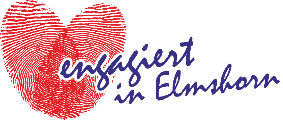 2. Das PR-Konzept im Überblick
Was zeichnet ein gutes Konzept aus?
Einfache Darstellung   es muss von allen Beteiligten verstanden werden
Gründliche Analyse   das beste Konzept taugt nicht, wenn die falsche   Ausgangssituation zugrunde liegt
Klare Strategie  die Betonung liegt auf „klar“, nicht allen recht machen wollen
Kreative, intelligente Lösungen  … die konsequent an den Zielen ausgerichtet werden
Realistisch und pragmatisch  was Ressourcen, Aufwand und erwartetes Ergebnis betrifft
[Speaker Notes: Bleibt zu erwähnen, dass kein Konzept der Welt die zwischenmenschliche und direkte Kommunikation ersetzen kann!!!]
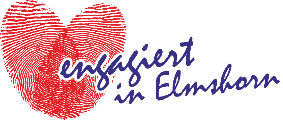 Der erste Schritt zum Erfolg,ist die Klarheit über das Ziel!
[Speaker Notes: Bleibt zu erwähnen, dass kein Konzept der Welt die zwischenmenschliche und direkte Kommunikation ersetzen kann!!!]
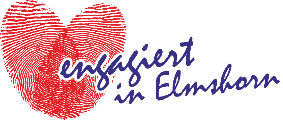 2. Das PR-Konzept im Überblick
Die goldenen Regeln: 
 es gibt keine goldenen Regeln
 Mut zum Konzept ist gefragt 
 der Strategie verpflichtet 
 Konzepte vollbringen keine Wunder
 Konzepte sind Prozesse 
 die erste Zielgruppe ist die Organisation selbst
Kein Konzept der Welt ersetzt die zwischenmenschliche und direkte Kommunikation!
Reden Sie ausführlich miteinander!
[Speaker Notes: Bleibt zu erwähnen, dass kein Konzept der Welt die zwischenmenschliche und direkte Kommunikation ersetzen kann!]
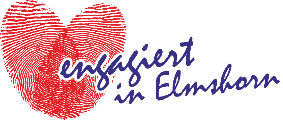 3. Konzeptionsschritte im Einzelnen
3.1 Analytischer Block: 
Briefing
„Briefing“ bezeichnet eigentlich die Information des „Kunden“ an den Konzeptioner, in unserem Fall eher Informationen, die aus der Organisation kommen.
Wichtig sind die Ergebnisse ihrer Briefing-Besprechung.
Notwendige Informationen: 
  Problemstellung 
  Zielsetzungen 
  Ressourcen 
  Situation innerhalb der Organisation
Grundvoraussetzung: innerhalb der Organisation sollte Einverständnis über die dargestellten Punkte herrschen.
[Speaker Notes: Grundvoraussetzung: innerhalb der Organisation sollte Einverständnis über die dargestellten Punkte herrschen.]
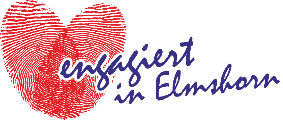 3.1 Analytischer Block
Recherche
Alle Informationen, die zur Konzeption wichtig sind und nicht durch ein internes Briefing verfügbar sind, müssen recherchiert werden, z.B.:
Umfeld
  Zielgruppen
  Wettbewerb / „Konkurrenz“
  Außenwirkung 
  …etc.
Kommunikationsumfeld, Zielgruppen, Wettbewerber etc. sind die äußeren Faktoren, auf die das Konzept auch in der Umsetzung mehr oder weniger abzielt. Sie sind daher von vitaler Bedeutung für Erfolg oder Scheitern.
[Speaker Notes: Kommunikationsumfeld, Zielgruppen, Wettbewerber etc. sind die äußeren Faktoren, auf die das Konzept auch in der Umsetzung mehr oder weniger abzielt. Sie sind daher von vitaler Bedeutung für Erfolg oder Scheitern.]
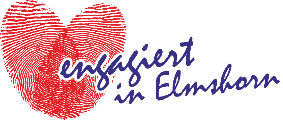 3.1 Analytischer Block
Recherchearten:
Sekundärrecherche
	- z.B. Internet, Fachliteratur, 
	- z.B. Markt- und Meinungsforschung, 
	- z.B. Medienpräsenz etc.
b)     Primärrecherche
        - z.B. Expertenmeinung einholen
        - Gespräche mit den Zielgruppen führen
        - Umfeld analysieren
        - Umfragen
Warum erst Sekundärrecherche? Weil diese eher auf allgemeinere Informationen abzielt und in der Regel mit weniger Aufwand verbunden ist. Sie ist als Vorarbeit für die Ermittlung konkreter.
[Speaker Notes: Warum erst Sekundärrecherche? Weil diese eher auf allgemeinere Informationen abzielt und in der Regel mit weniger Aufwand verbunden ist. 
Sie ist auch als Vorarbeit für die Ermittlung konkreter, unseren Verband / unsere Einrichtung betreffender Informationen zu betrachten.]
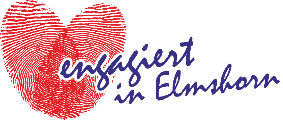 3.1 Analytischer Block
Stärken – Schwächen – Chancen – Risiken (SWOT-Analyse):
Stärken/Strengths
Bezug: interne Faktoren der Organisation 
- wo haben wir herausragende    Angebote?
- wo sind wir besser als die    Anderen?
Schwächen/Weakness
Interne Faktoren 
 wo sind wir schlechter als die   anderen? 
 wo sind unsere realen Probleme?
Chancen/Opportunities
Bezieht sich auf die externen Faktoren: Umfeld, Wettbewerb usw. 
Handlungsbedarf: Hier lässt sich etwas im Umfeld bewegen
Risiken/Threats
externen Faktoren:
Umfeld, Wettbewerb usw. 
Vorsicht, hier laufen wir Gefahr, unterzugehen!
Vorgehensweise: zunächst alle Stärken/Schwächen/Chancen/Risiken sammeln, dann die unwichtigen wieder streichen. Praktikabel wäre es, die SWOT-Analyse auf max. 4-5 Punkte pro Feld zu verdichten. Wenn es schwierig ist, zwischen Stärken/Chancen und Schwächen/Risiken zu differenzieren, ist auch eine reine Stärken – Schwächen – Analyse möglich. Wichtig: Konzentration auf Faktoren, die für die Kommunikation relevant sind!
[Speaker Notes: Vorgehensweise: zunächst alle Stärken/Schwächen/Chancen/Risiken sammeln, dann die unwichtigen wieder streichen. Praktikabel wäre es, die SWOT-Analyse auf max. 4-5 Punkte pro Feld zu verdichten. Wenn es schwierig ist, zwischen Stärken/Chancen und Schwächen/Risiken zu differenzieren, ist auch eine reine Stärken – Schwächen – Analyse möglich.]
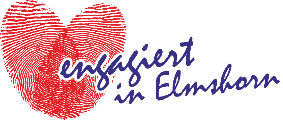 3.1 Analytischer Block
Ist – Soll – Abgleich Wichtig für Zielsetzung und Ex-Post Bewertung (Beispiele Jugendarbeit im Verein)
SOLL
 20 Jugendliche zwischen 14   und 18 Jahren 
 12 engagierte Jugendleiter 
  5 Jugendgruppen bis 14 Jahre 
 Veranstaltungen sind gut   besucht  
 mehr Präsenz in den lokalen   Medien
IST
 10 Jugendliche zwischen 14       und 18 Jahren
 8 engagierte Jugendleiter 
 3 Jugendgruppen bis 14 Jahre
 wenig Besuch bei   Veranstaltungen 
 2 mal / Jahr in der lokalen   Presse
Sollte wie die SWOT-Analyse auf keinen Fall ausgelassen werden, da die Soll-Seite wichtig für die spätere Formulierung der (kommunikativen) Ziele ist.
[Speaker Notes: Sollte wie die SWOT-Analyse auf keinen Fall ausgelassen werden, da die Soll-Seite wichtig für die spätere Formulierung der (kommunikativen) Ziele ist.]
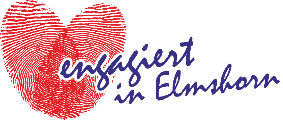 3.1 Analytischer Block
Selbstbild – Fremdbild – Image
Eigenimage
 aktiver Verein 
 Angebote sind auf die   Jugendlichen zugeschnitten 
 progressiv, innovativ 
 modern
Fremdimage
 aktiver Verein 
 keine spannenden    Angebote für Jugendliche
 altmodisch, konservativ
 Traditionell
Wie lässt sich das Fremdimage ermitteln?
Zum Beispiel: Umfrage unter Zielgruppen, Medienanalyse (Bewertung bisher erschienener Artikel in der Presse, Einstufung
auf Skala nach Schulnoten oder ähnlich), Teilnehmende Beobachtung bei Veranstaltungen (Wer kommt, wie viele kommen, 
wie zufrieden sind sie , wie lange beleiben sie etc.)
[Speaker Notes: Wie??? Z.B. 
Umfrage unter Zielgruppen
Medienanalyse (Bewertung bisher erschienener Artikel in der Presse, Einstufung auf Skala nach Schulnoten oder ähnlich) 
Teilnehmende Beobachtung bei Veranstaltungen (Wer kommt, wie viele kommen, wie zufrieden sind sie , wie lange beleiben sie etc.)]
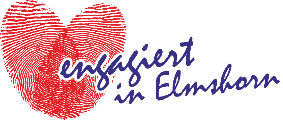 3.1 Analytischer Block
Zusammenfassung / Fazit

Das Fazit, das aus der Recherche und den Analysen gezogen wird, ist die komprimierte Zusammenfassung des analytischen Blocks.
Konkret bedeutet ein vernünftiges Fazit die Darstellung der wichtigsten Ergebnisse aus Briefing, Recherche und den verschiedenen Analysen. Es ist von zentraler Bedeutung für die Konzeption, da es den Ausgangspunkt für die Entwicklung der Strategie darstellt. 
Eine Reduktion auf die wesentlichen Punkte ist dafür äußerst wichtig.
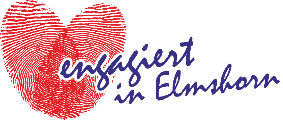 3.2 Die Strategie
Zielgruppen
Empfänger-
Zielgruppen
Mittler-Zielgruppen
Absender
.....wobei direkte Kommunikation an die Empfänger immer effektiver, aber meist aufwändiger ist.
Mittlerzielgruppen haben bisweilen eine hohe multiplikatorische Wirkung (z.B. Presse), Kommunikation über Mittlerzielgruppen ist daher oft effizienter. Nachteil: Informationen werden durch die Mittler meist verändert. Somit kann nicht garantiert werden, dass bei den Empfängern genau das ankommt, was von den Absendern beabsichtigt ist.
[Speaker Notes: .....wobei direkte Kommunikation an die Empfänger immer effektiver ist, aber meist aufwändiger ist 
Mittlerzielgruppen haben bisweilen eine hohe multiplikatorische Wirkung (z.B. Presse), Kommunikation über Mittlerzielgruppen ist daher oft effizienter. Nachteil: Informationen werden durch die Mittler ihren Präferenzen entsprechend transformiert. Somit kann nicht garantiert werden, dass bei den Empfängern genau das ankommt, was von den Absendern beabsichtigt ist.]
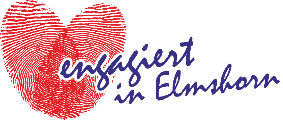 3.2 Die Strategie
Zielgruppen
Absender: alle Personen innerhalb der Organisation, also: 
 Mitglieder
 Jugend-/Gruppenleiter
 Vorstand etc.
Mittler ...vermitteln unsere Kommunikation an die Kernzielgruppen
 Multiplikatoren
 Journalisten
 Eltern, Lehrer etc. (?)
Empfänger ...sind die, die wir als „Endverbraucher“ erreichen wollen
 z. Bsp. Jugendliche
 z. Bsp. Kreispolitiker
Absender nicht vernachlässigen. Warum? Der sogenannte „Botschaftereffekt“, also die persönliche Verbreitung von Informationen durch Menschen, die der Organisation angehören, spielt eine wichtige Rolle. Auch deswegen legen moderne Unternehmen und Organisationen viel Wert auf eine gute und funktionierende interne Kommunikation.
[Speaker Notes: Absender nicht vernachlässigen. Warum? Der sogenannte „Botschaftereffekt“, also die persönliche Verbreitung von Informationen durch Menschen, die der Organisation angehören, spielt eine wichtige Rolle. Deswegen legen moderne Unternehmen und Organisationen viel Wert auf eine gute und funktionierende interne Kommunikation.]
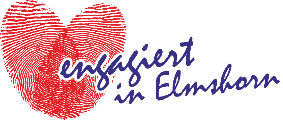 3.2 Die Strategie
Zielgruppen
Regeln für die Zielgruppenauswahl: 

 ein klares Bild von der Zielgruppe schaffen 
 nicht zu viele Zielgruppen definieren
 Zielgruppensegmente nicht zu eng fassen 
 Kommunikationsverhalten der Zielgruppen klären
Widerspruch zwischen erstem und drittem Punkt? Mitnichten: auch Personen am Randbereich einer Zielgruppe sollten in die Planung mit aufgenommen werden. 
Zu Punkt 4: Man kann Zielpersonen nur über die Kommunikationsmittel erreichen, die sie auch nutzen. Schließlich muss der Köder dem Fisch schmecken, nicht dem Angler!
[Speaker Notes: Widerspruch zwischen erstem und drittem Punkt??? Mitnichten: auch Personen am Randbereich einer Zielgruppe sollten in die Planung mit aufgenommen werden. 
Zu Punkt 4: Man kann Zielpersonen nur über die Kommunikationsmittel erreichen, die sie auch nutzen. Schließlich muss der Köder dem Fisch schmecken, nicht dem Angler!]
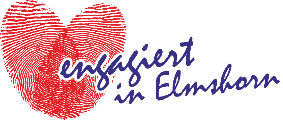 3.2 Die Strategie
Ziele
Kommunikationsziele festlegen: welche Kommunikationsziele wollen wir bei den definierten Zielgruppen erreichen?
3. Aktivierende Ziele
 - Reaktion - Kontaktaufnahme - Teilnahme, Engagement
2. Emotionale Ziele 
    - Akzeptanz    - Sympathie    - Image
1. Kognitive Ziele 
    - Aufmerksamkeit    - Bekanntheit        - Wissen, Information
Drei Zielarten, die logisch aufeinander aufbauen: Durch die Erregung von Aufmerksamkeit wird die Vermittlung von Emotionen erst möglich, die wiederum eine Aktivierung der angesprochenen Zielgruppen erreichen kann.
[Speaker Notes: Drei Zielarten, die logisch aufeinander aufbauen: Durch die Erregung von Aufmerksamkeit wird die Vermittlung von Emotionen erst möglich, die wiederum eine Aktivierung der angesprochenen Zielgruppen erreichen kann.]
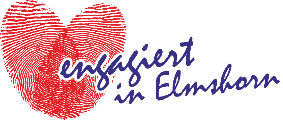 3.2 Die Strategie
Ziele
Regeln für die Zielauswahl
ohne Ziele keine geplante Kommunikation 
 weniger ist oft mehr 
 Ziele müssen messbar sein (SMART)  SMART=Spezifisch/Messbar/Attraktiv/Realistisch/Terminiert
 es geht nur um Kommunikationsziele
 Erfolgskontrolle?
Punkt 2: Je mehr Ziele, desto höher die Gefahr, sich zu verzetteln, darunter kann die Wirksamkeit der Gesamtkommunikation leiden. 
Punkt 3: z.B. innerhalb von Zeiträumen, durch mengenmäßige Angaben (Teilnehmer sollen sich verdoppeln o.ä.)
[Speaker Notes: Punkt zwei: Je mehr Ziele, desto höher die Gefahr, sich zu verzetteln, darunter kann die Wirksamkeit der Zielkommunikation leiden. 
Punkt drei: z.B. innerhalb von Zeiträumen, durch mengenmäßige Angaben (Teilnehmer sollen sich verdoppeln o.ä.)]
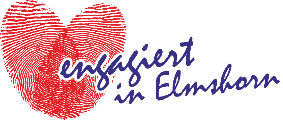 3.2 Die Strategie
Positionierung
Welches Selbstverständnis hat unsere Organisation?
Positionierung ist:
   grundlegende Orientierungsgröße für die gesamte         Kommunikation
   eine psychologische Position in den Köpfen der     Zielgruppe 
   …eine Soll – Größe
Wichtig: alle internen Zielgruppen sollten sich hinter die Positionierung stellen können!
[Speaker Notes: Wichtig: alle internen Zielgruppen sollten sich hinter die Positionierung stellen können!]
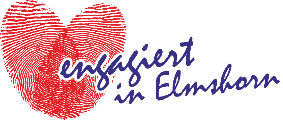 3.2 Die Strategie
Positionierung erarbeiten durch:
die Stärken aus der SWOT-Analyse
 Zielsetzung 
 Zielgruppen 
 Ist – Soll – Abgleich
Eine gute Positionierung: 
 bringt die Stärken optimal ins Gespräch
 hebt markant vom Umfeld ab (Alleinstellung)
 ist als Dreh- und Angelpunkt der Kommunikation langfristig    ausgelegt
[Speaker Notes: No comment]
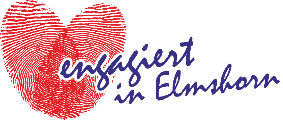 3.2 Die Strategie
Positionierung
Beispiele für Slogans, die aus der Positionierung verschiedener Organisationen abgeleitet sind:
Freude am Fahren (BMW)
Jeden Tag ein neues Spielzeug (LEGO)
retten, helfen, bergen (Feuerwehr)
Aus Liebe zum Leben (Die Johanniter)
Natürlich sind die gezeigten Slogans keine keine umfassenden Positionierungen, sie sind aus der jeweiligen Positionierung der entsprechenden Organisation entwickelt und formulieren im Idealfall deren Quintessenz. Dennoch drückt eine gute Positionierung die wesentlichen Positiva mit wenigen Worten aus.
[Speaker Notes: Natürlich sind die gezeigten Slogans keine keine umfassenden Positionierungen, sie sind aus der jeweiligen Positionierung der entsprechenden Organisation entwickelt und formulieren im Idealfall deren Quintessenz. Dennoch drückt eine gute Positionierung die wesentlichen Positiva mit wenigen Worten aus.]
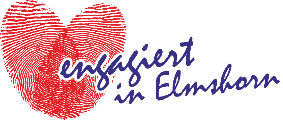 3.2 Die Strategie
Botschaften
Wie sagen wir es unseren Zielgruppen?
Kommunikationsbotschaften legen fest, welche       Aussagen und Argumente die Kommunikation tragen
  Botschaften sind substanzielle und strategische       „Messages“, keine Slogans oder Schlagzeilen 
  Daraus entwickelte Slogans, Schlagzeilen und andere Kreativtexte    transportieren die Botschaften aber in die Köpfe der Zielgruppen
...sie sagen aus, was in den Köpfen unserer Zielgruppen inhaltlich ankommen soll. Stehen die Inhalte fest, lassen sich daraus dann leichter ausformulierte Slogans etc. entwickeln. Botschaften lassen sich aber auch nonverbal, visuell oder erlebnisorientiert (Bsp. Veranstaltungen) transportieren.
[Speaker Notes: ...sie drücken aus, was in den Köpfen unserer Zielgruppen inhaltlich ankommen soll. Stehen die Inhalte fest, lassen sich daraus dann leichter ausformulierte Slogans etc. entwickeln. Aber: Botschaften lassen auch durch nonverbale, visuelle oder erlebnisorientierte Kommunikationsmittel (Bsp. Veranstaltungen) transportieren.]
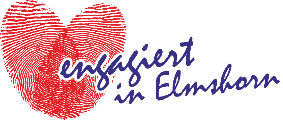 3.2 Die Strategie
Botschaften
Wie wählen wir Botschaften aus?

  Stärken / Schwächen zu Botschaften machen
  auf Positionierungskonsistenz achten!
  Botschaften sollten einfach und auf das   Wesentliche reduziert sein 
  wichtiger Aspekt: Glaubwürdigkeit
Wichtig: sie dürfen nicht im Widerspruch zur Positionierung stehen, auch wenn unterschiedliche Zielgruppen unterschiedliche Botschaften erfordern.
[Speaker Notes: Wichtig: sie dürfen nicht im Widerspruch zur Positionierung stehen, auch wenn unterschiedliche Zielgruppen unterschiedliche Botschaften erfordern.]
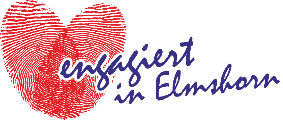 3.2 Die Strategie
Strategische Umsetzung
Auf welchem konzeptionellen Weg transportiere ich ausgehend von der Positionierung die Botschaften zu den Zielgruppen?
Instrumente und Maßnahmenmix    (direkt, medienvermittelt, über Veranstaltungen usw.)
Tonalität und Stil    (Sprache der Zielgruppe treffen, CI etc.)
Dramaturgie und Timing    (Zeitraum, Spannungsbogen?)
VKF
Event Marketing
PR
Werbung
Neue 
Medien
IntegrierteKommunikation
Interne
Kommuni-
kation
Product
Placement
Direkt-
marketing
Sponsoring
Merchan-
dising
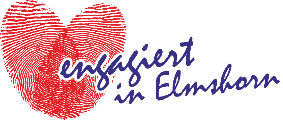 3.3 Taktik / operativer Block
Maßnahmen im Kommunikationsmix: ein Strauß von Möglichkeiten
Nicht jedes dieser Instrumente ist ohne Weiteres auf jedes Thema anwendbar.Eine Kunst ist es eher, die richtige Auswahl zu treffen.
[Speaker Notes: Nicht jedes dieser Instrumente ist ohne weiteres anwendbar. Eine Kunst ist es eher, die richtige Auswahl zu treffen.]
3.3 Taktik / operativer Block
7 Schritte zum Maßnahmenplan
Mix definierenWelche Instrumente sollen eingesetzt werden ?
2.    Ideen entwickeln        Sammeln von Maßnahmen durch Brainstorming
Maßnahmen strukturieren z. B. nach Zeit, Zielgruppen, Botschaften, Zielen, Instrumenten oder Priorität
4.    Maßnahmen selektieren        Reduktion der Maßnahmen auf das Maß des Machbaren
5.    Schwerpunkte setzen        Wenige Highlights; die anderen Maßnahmen sind        flankierend
Grob budgetieren Maßnahmen und Etat über den Daumen peilen
7.    Maßnahmen ausfeilen        das Innenleben der Maßnahme, Vernetzung)
3.3 Taktik / operativer Block
MaßnahmenplanMuss übersichtlich, leistbar (Ressourcen) und realistisch (Planung/Zeit) sein. Sinnvoll ist eine Struktur nach Zeit und Zielgruppen
Flyer verteilen 
Veranstaltungen 
Internet
Infobroschüre 
Infostand Stadtfest
Tag der off. Tür 
Verteiler erstellen, pflegen
Presseinfo
Zielgruppe 1
Zielgruppe  2
ZG Medien
mehrere ZG
Stark vereinfachter Maßnahmenplan: Die Medien spielen als Mittlerzielgruppe immer eine wichtige Rolle, Kontakte zu ihnen sollten regelmäßig eingeplant werden.
[Speaker Notes: Stark vereinfachter Maßnahmenplan: Die Medien spielen als Mittlerzielgruppe immer eine wichtige Rolle, Kontakte zu ihnen sollten regelmäßig eingeplant werden.]
3.3 Taktik / operativer Block
Budgetierung 
Die Budgetplanung listet alle Maßnahmen einzeln oder sinnvoll zusammengefasst auf:
Flyer für Jugendliche
Veranstaltungen 
Internet, Pflege 
Infobroschüre 
Infostand Stadtfest
Tag der offenen Tür
Presseinformationen
1000.- €
3000.- €
----------
500.- €
800.- €
600.- €
200.- €
Summe
6100.- €
Budgetierung nicht nur als Planungsinstrument, sondern auch als Argumentationshilfe für die Bereitstellung von Ressourcen seitens der Geldgeber. Sollte so realistisch wie  möglich sein, muss im Konzept aber nicht alle Beträge pfenniggenau auflisten.
[Speaker Notes: Budgetierung nicht nur als Planungsinstrument, sondern auch als Argumentationshilfe für die Bereitstellung von Ressourcen seitens der Geldgeber. Sollte so realistisch wie  möglich sein, muss im Konzept aber nicht alle Beträge pfenniggenau auflisten.]
3.3 Taktik / operativer Block
Evaluation
Wie erfolgreich ist unsere Kommunikation?- treffen die Botschaften?
 wurden die Kommunikationsziele erreicht? 
 Bekanntheit, Image, Reaktionen der Zielgruppen: was hat sich geändert?
 ex post: Vergleich mit Ist – Soll – Abgleich
Möglichkeiten der Evaluation:
- Medienpräsenz
 Reaktionen der Zielgruppen (z.B. durch Teilnahme an    Veranstaltungen, Rückmeldungen, Zugriffe auf Website etc.)
 Umfragen etc.